Vybrané výukové aplikace
Běla M. Hrubá
UNCHB
Chemical Suite
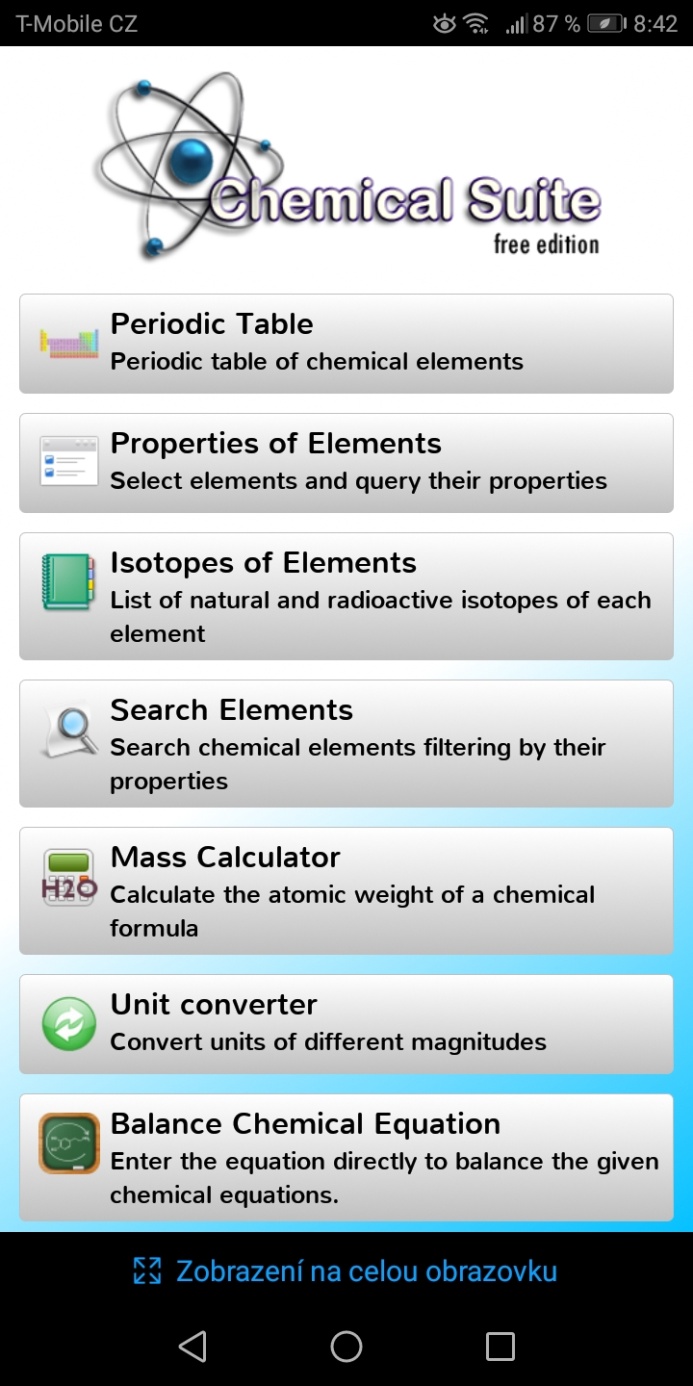 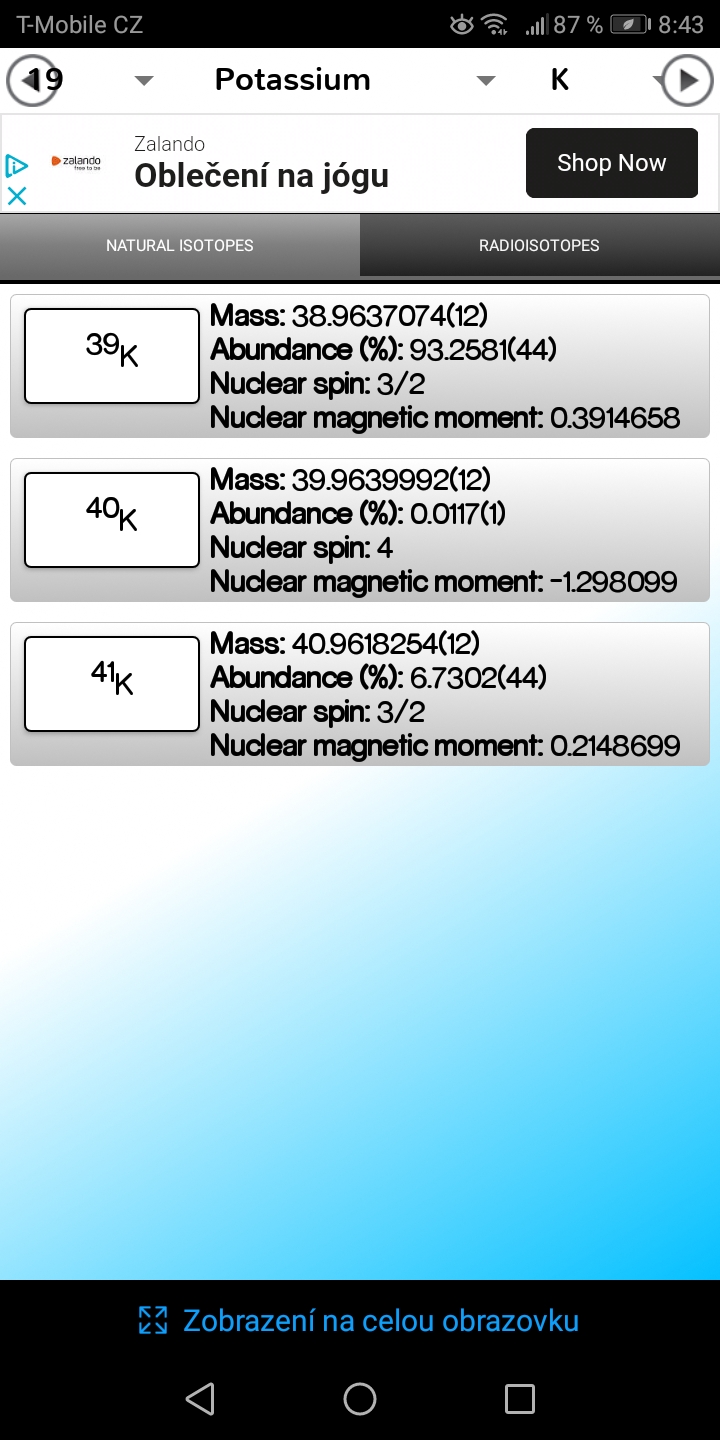 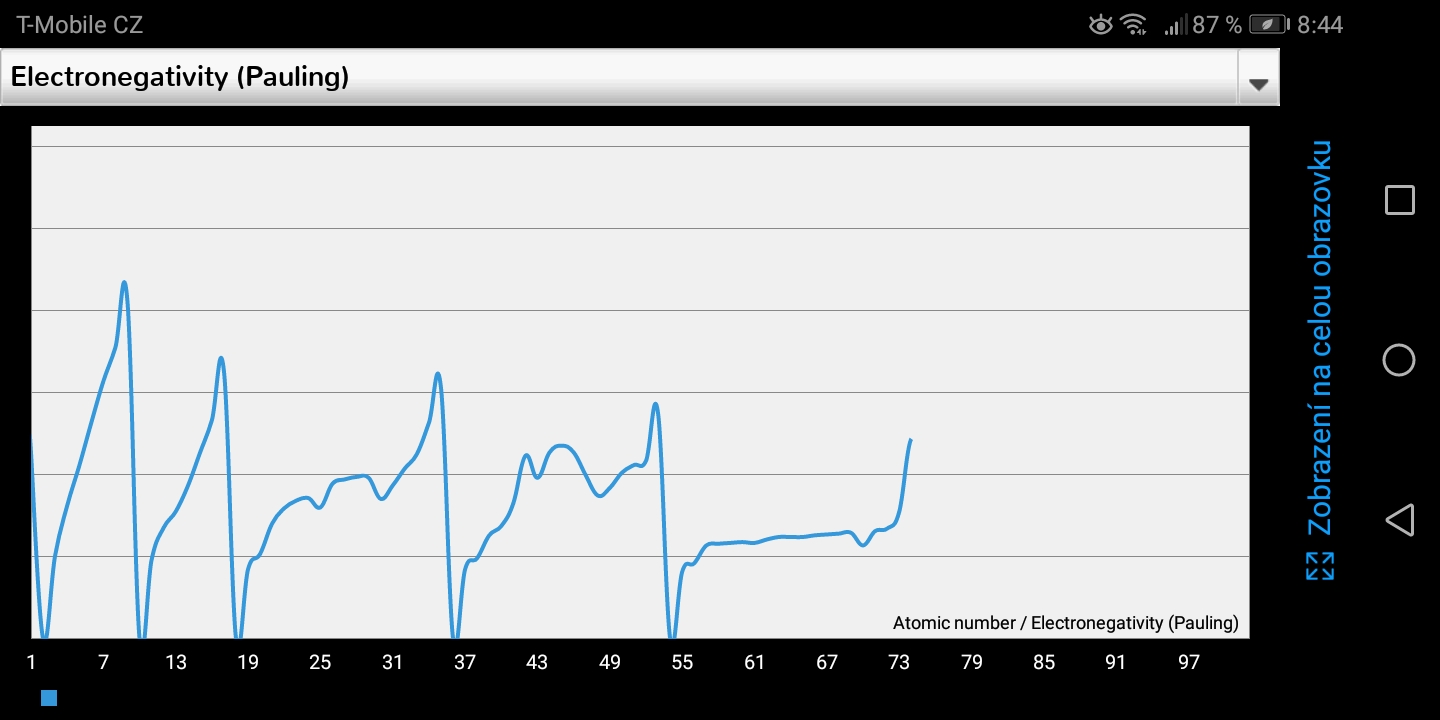 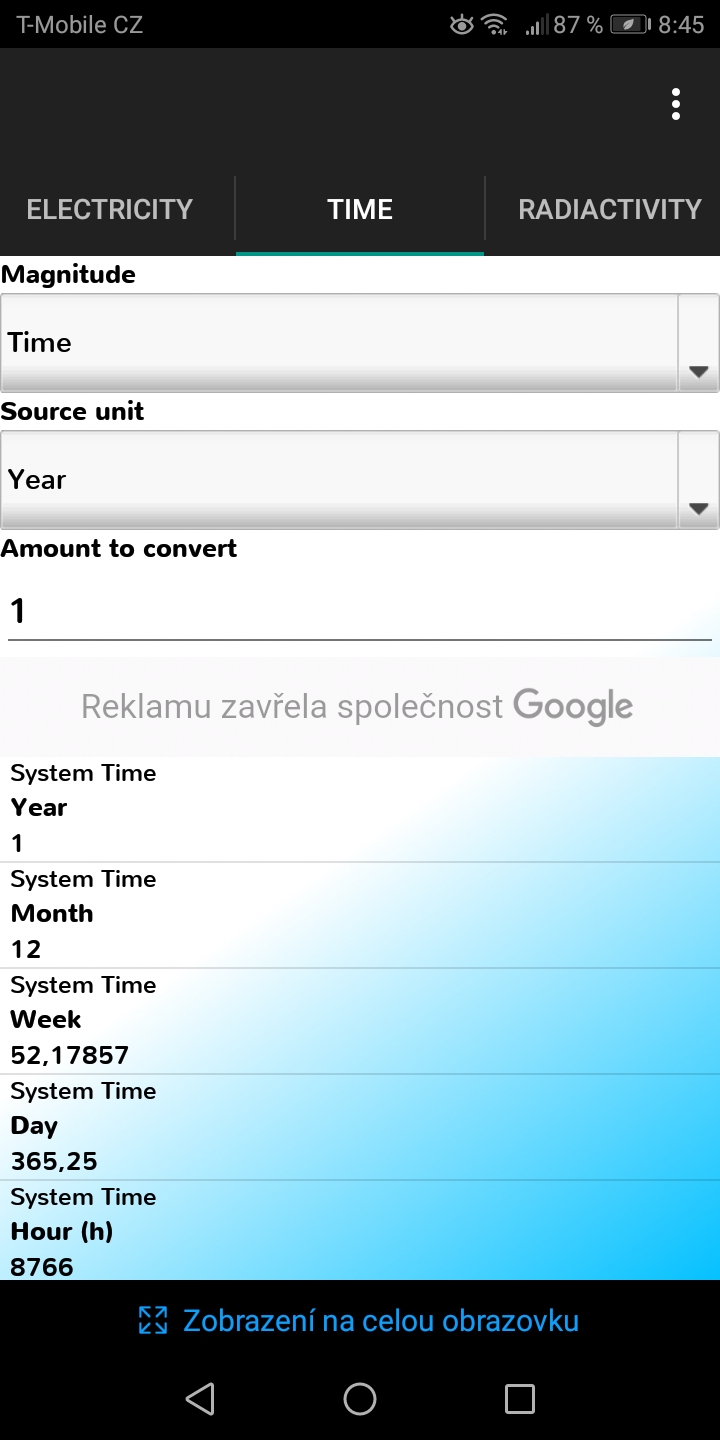 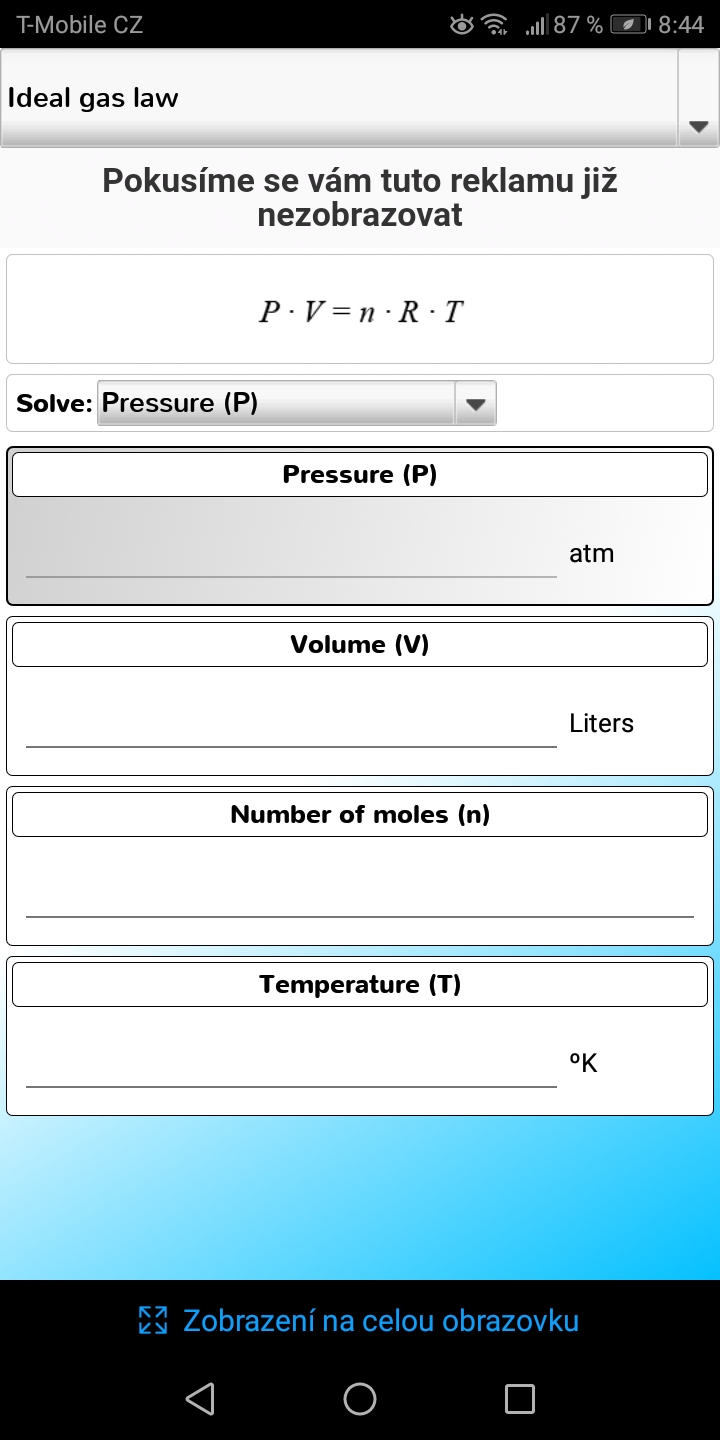 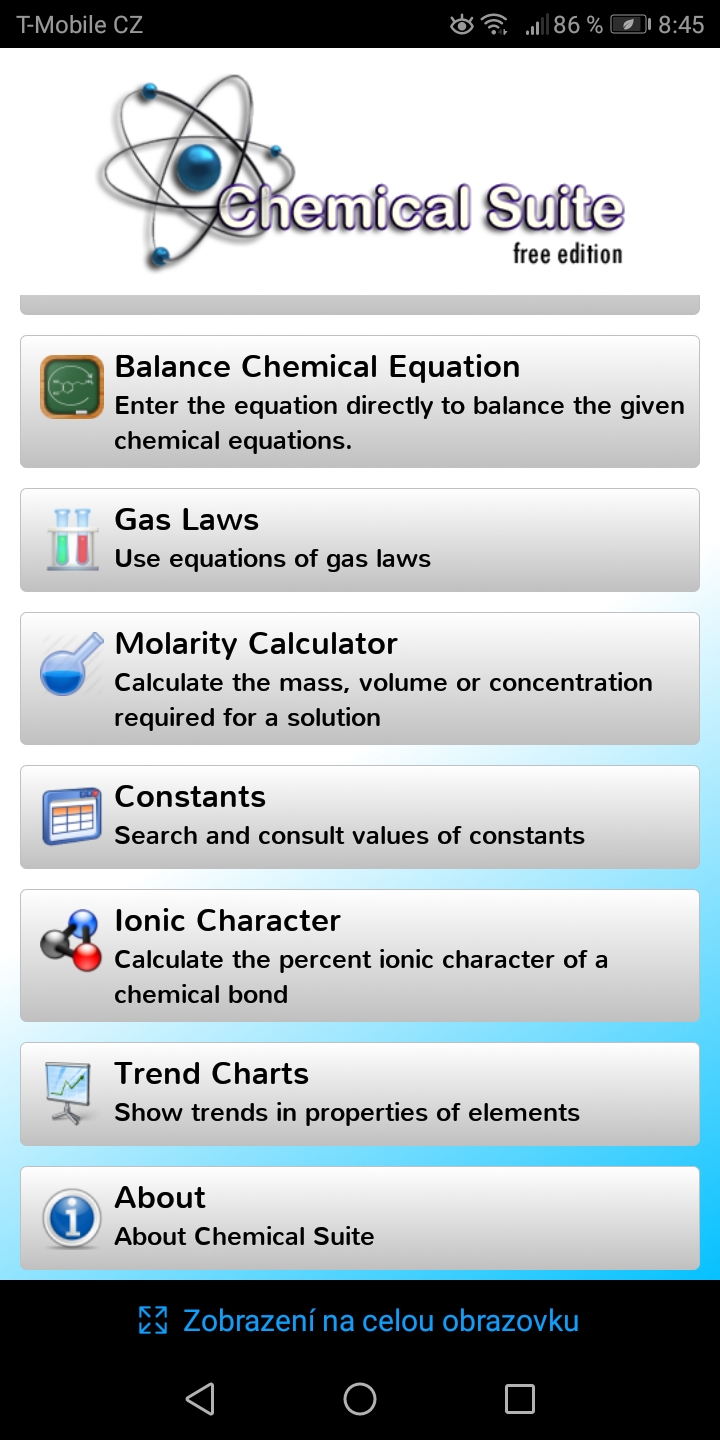 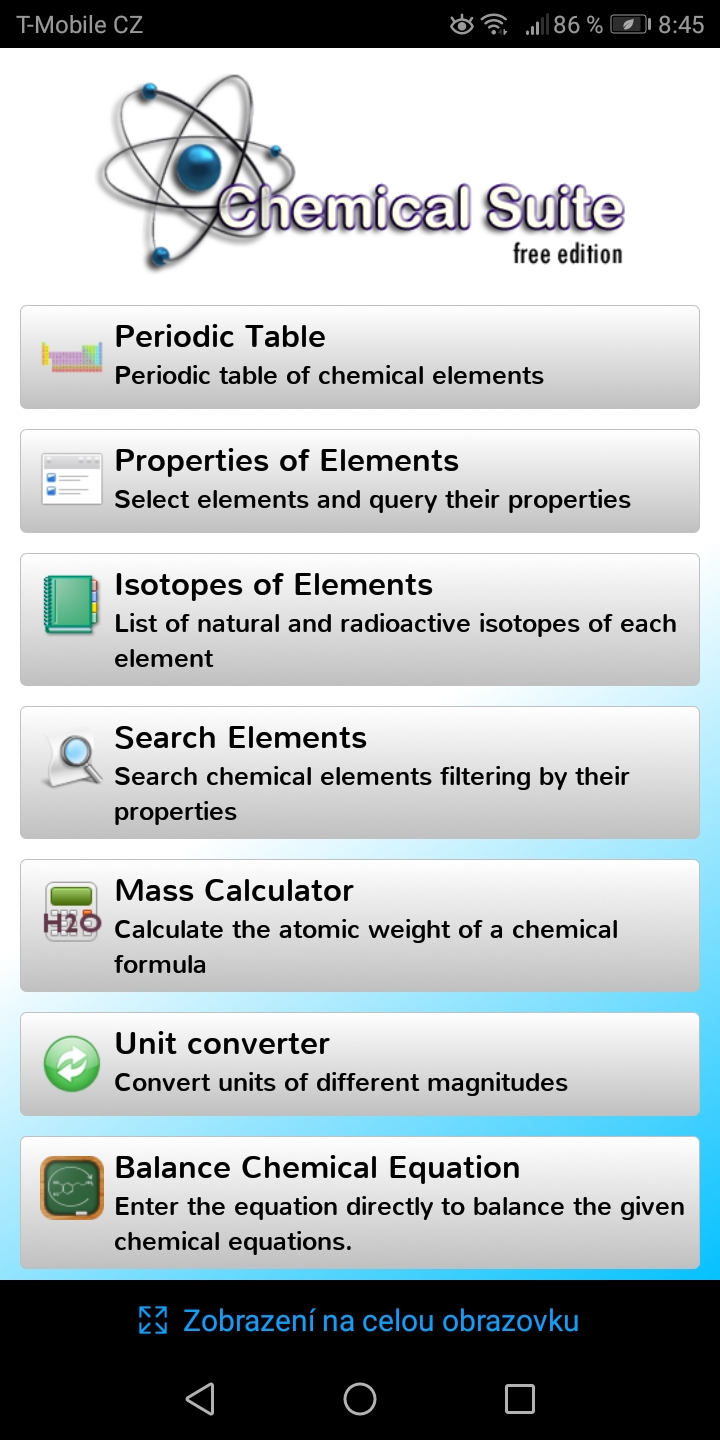 Kreslení molekul
KingDraw
iMolview
MolPrime
Molecular constructor
Pomůcky
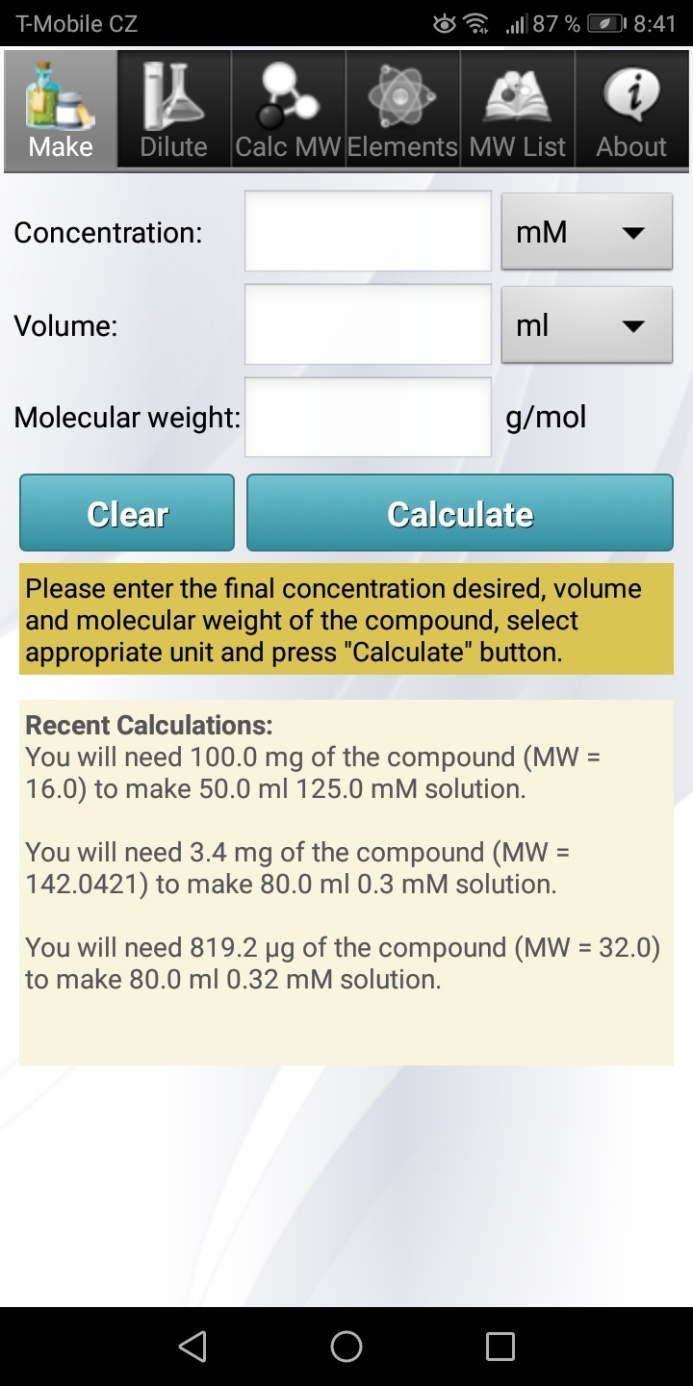 SolutionCalculator Lite
ChemiCalc
Chemical Suite
MEL Chemistry (+VR)(náměty na pokusy)
Periodické tabulky prvků
Chemie
Chemické prvky
ChemEx 3D
Periodic Table
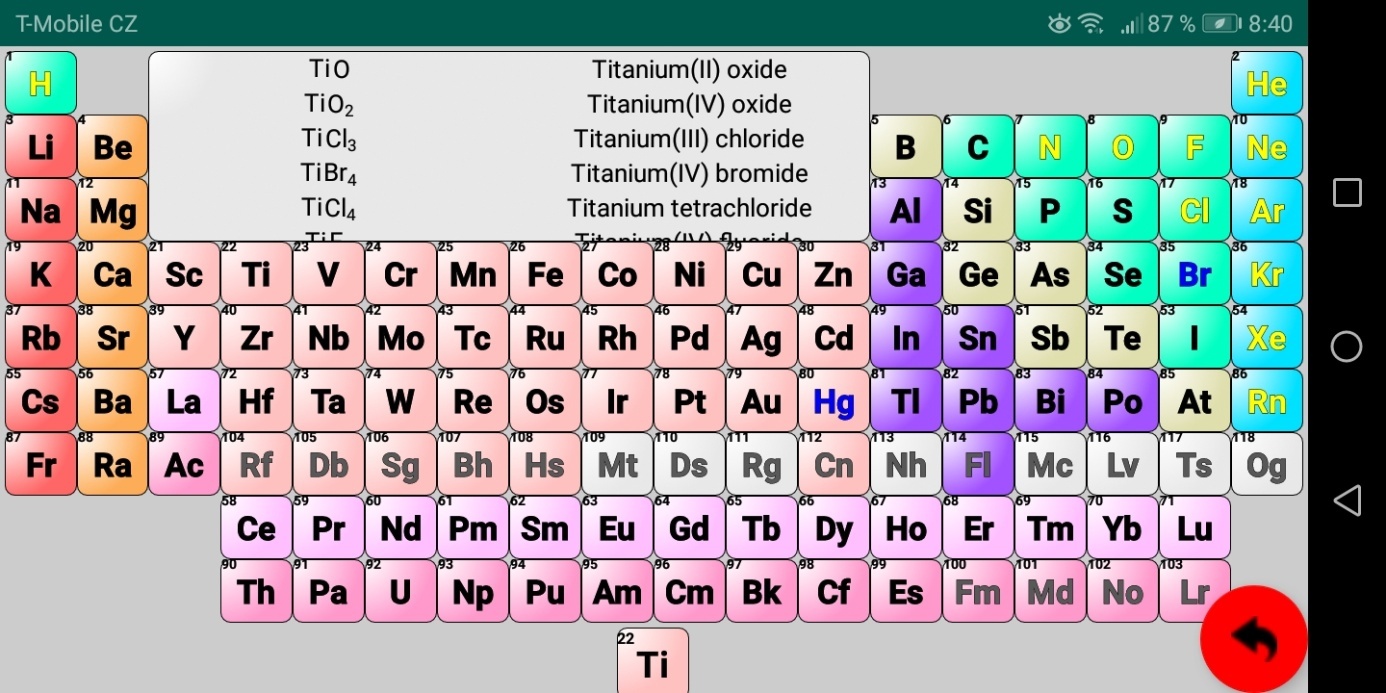 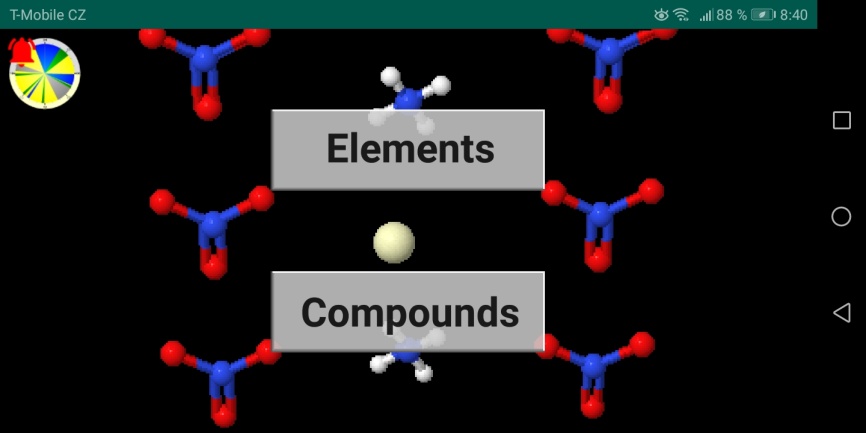 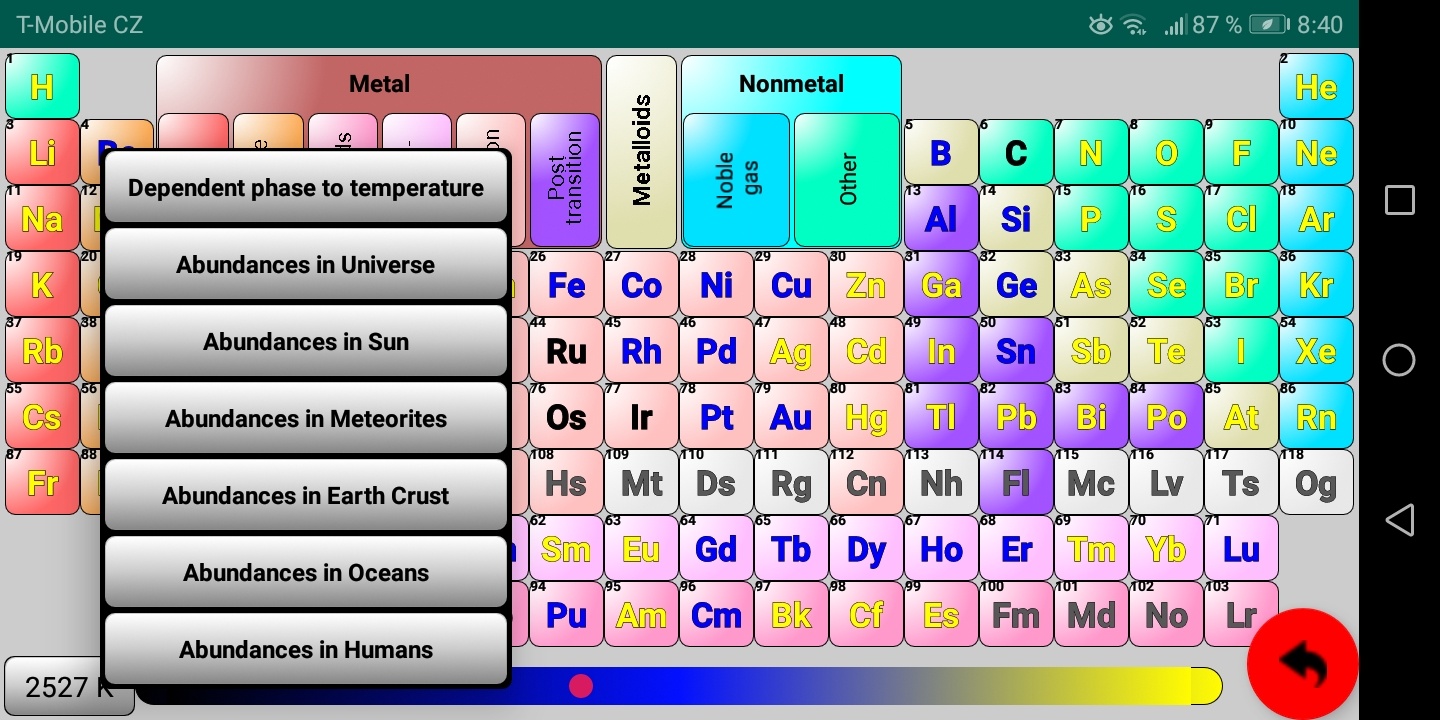 Obecná a fyzikální chemie
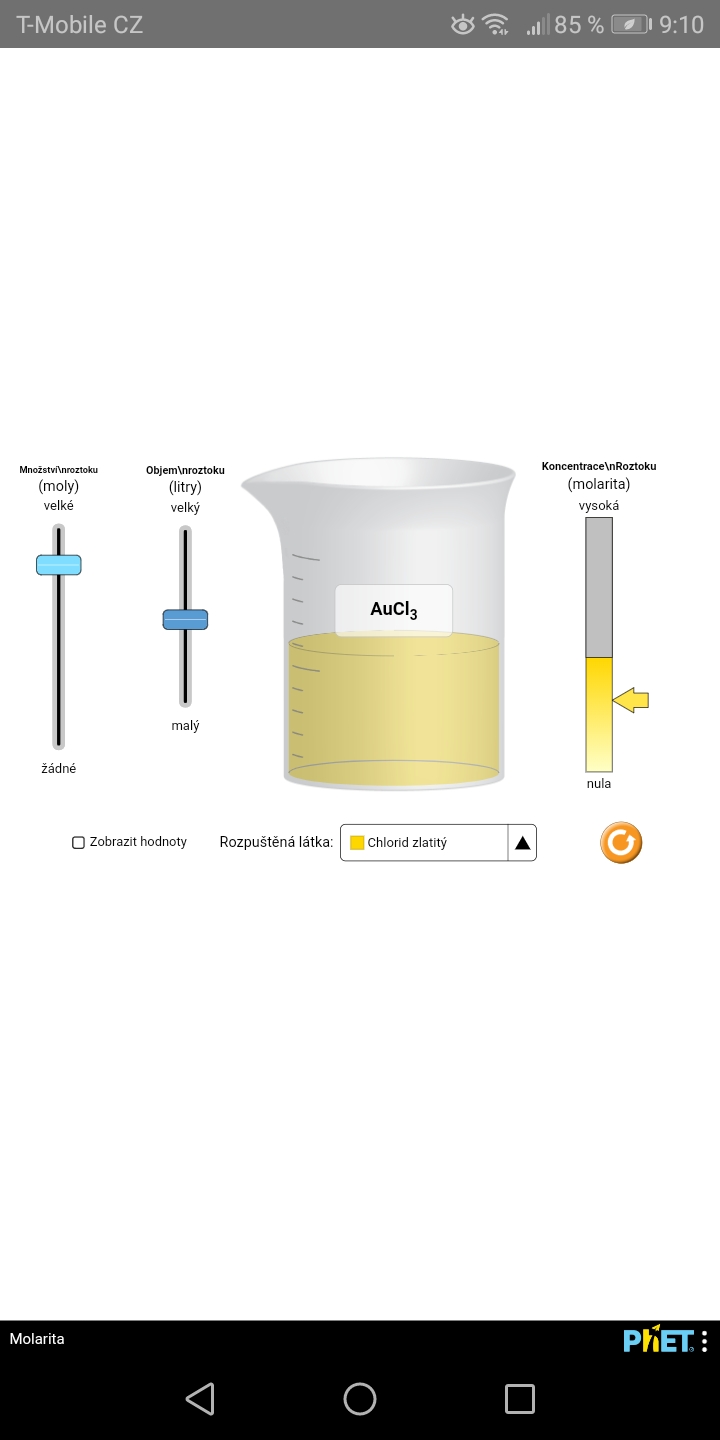 ChemTube
Chemistry XI
ChemistryLab
PhET – spíš tablety
Chemistry LAB
Anorganická chemie
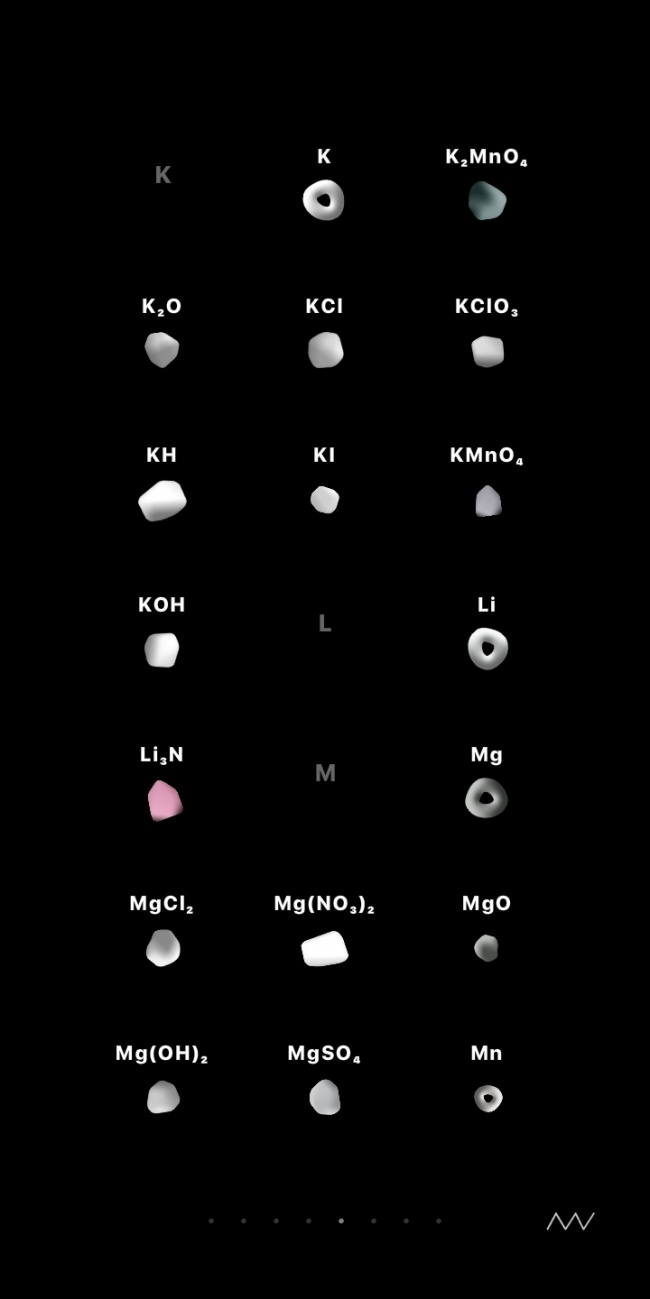 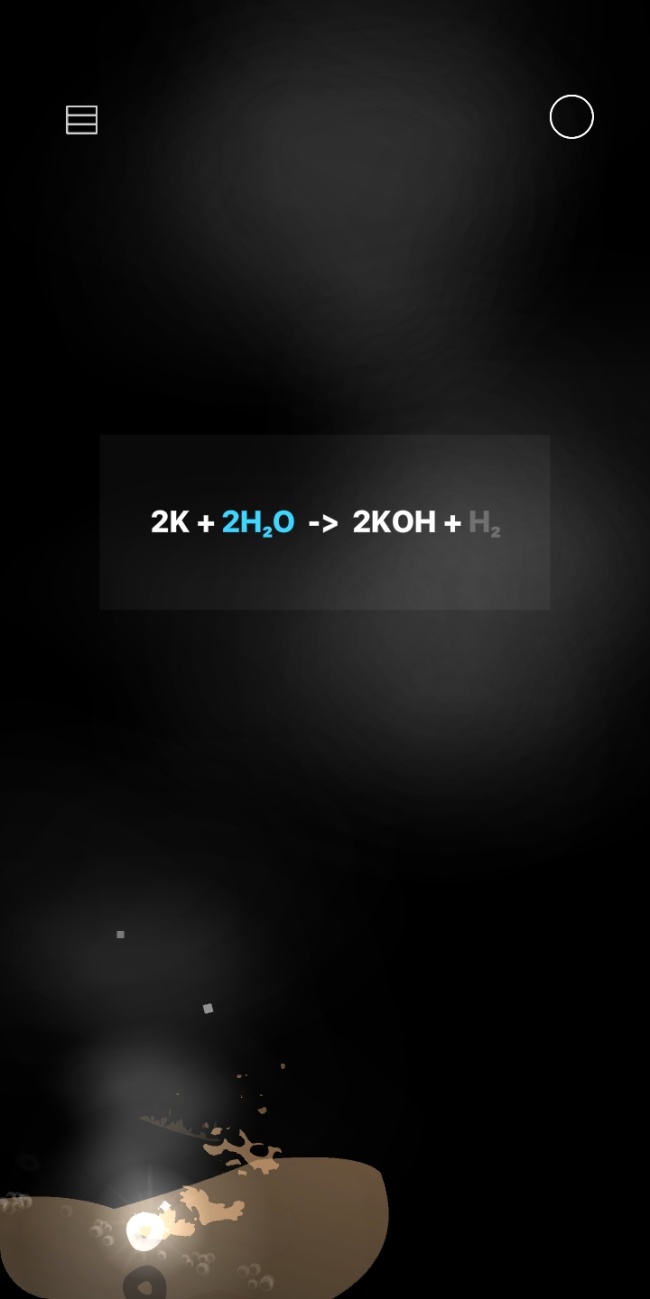 Beaker
Chemie hrou
Chemické vzorcekvíz
Organická chemie
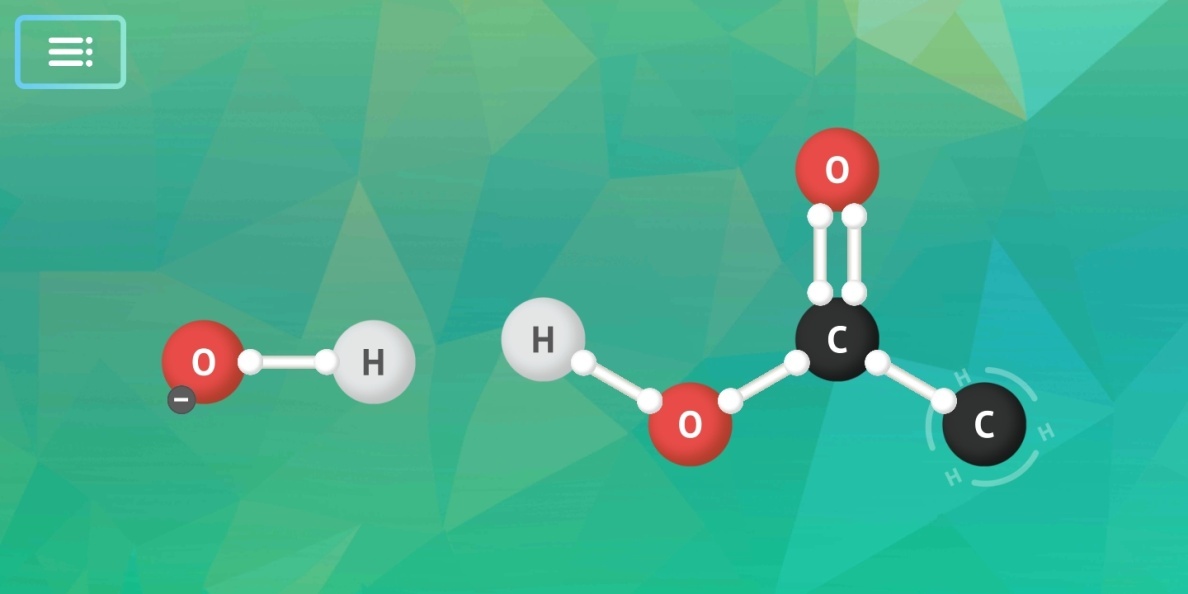 Mechanisms, 
ChemTube – spíšinternetové stránky
Chemické vzorce kvíz
IUPAC nomenclature Class XII
OrganicReactions
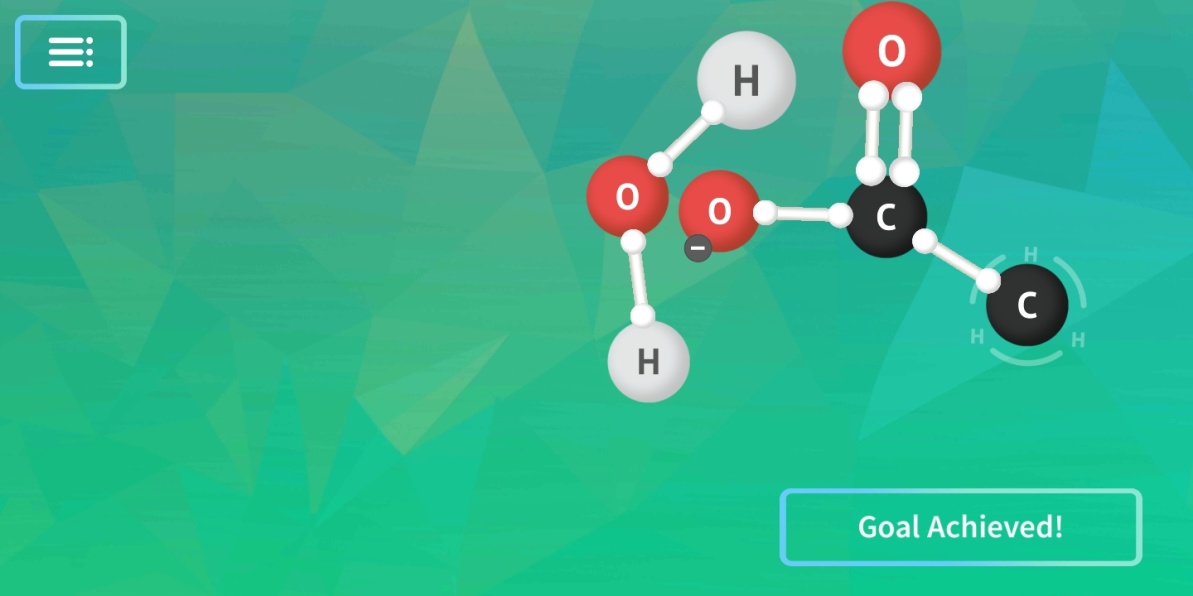 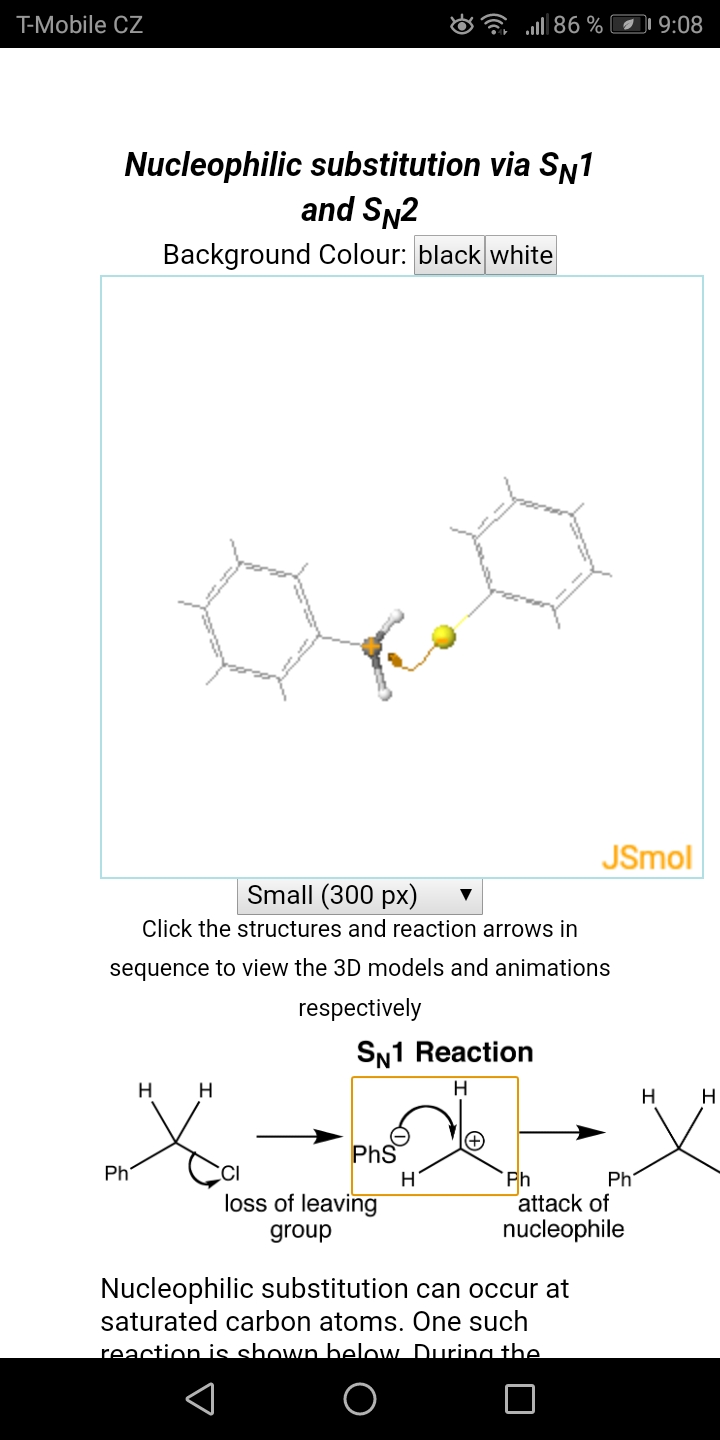 Biochemie
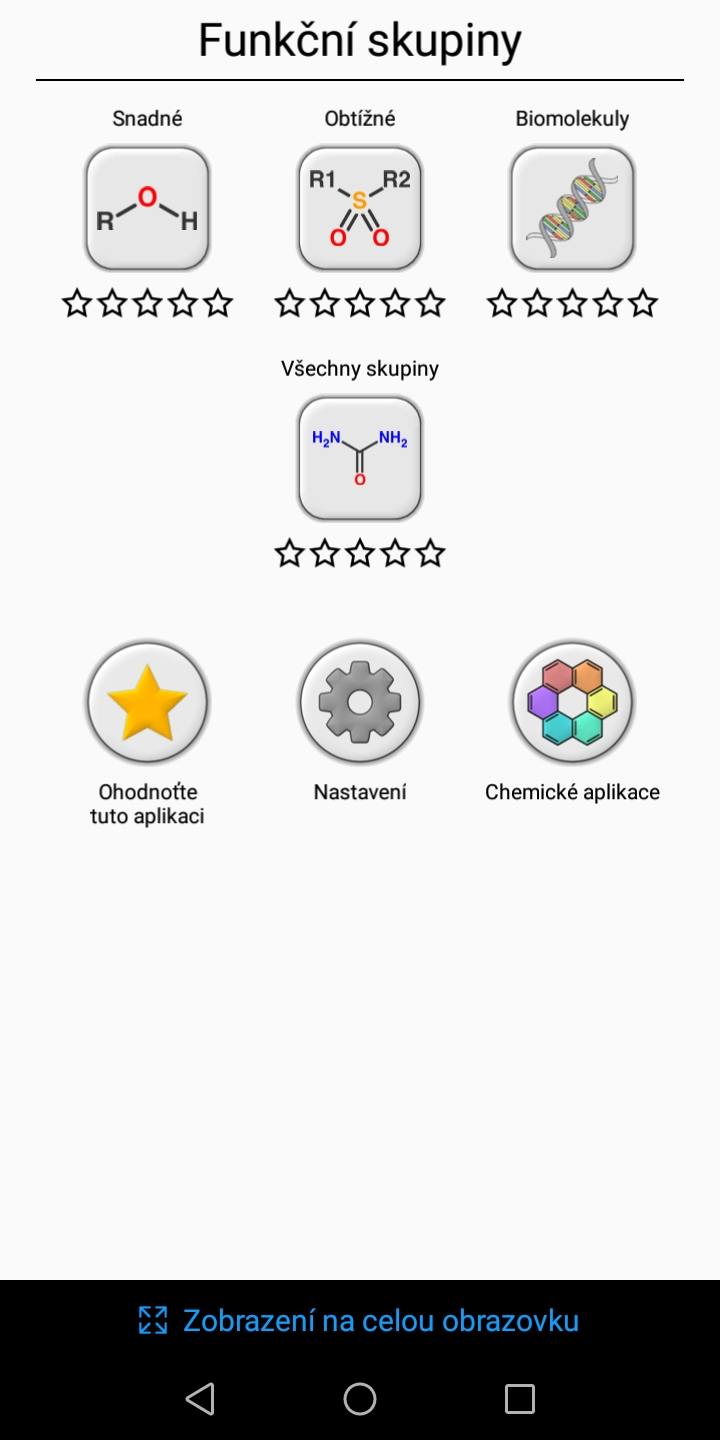 Funkční skupiny